Play in English
Учитель английского языка: 
Рябчиков П.А.
L
isten
  ead
  ay
  epeat
  lay
R
S
R
P
Tig
Do
Rab
Li
Croco
Mou
Fi
Mon
dile
g
bit
key
sh
er
on
se
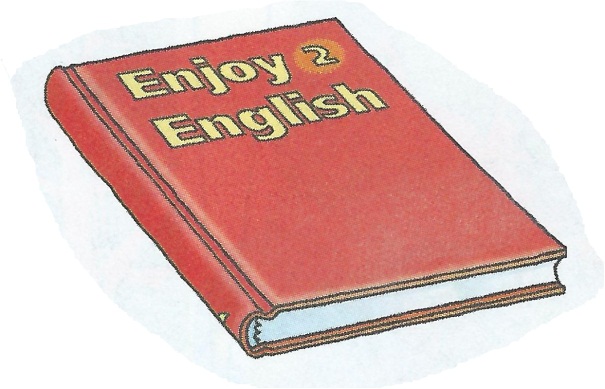 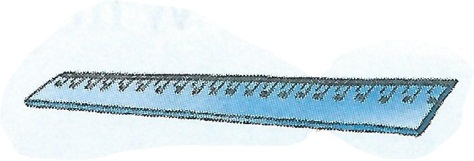 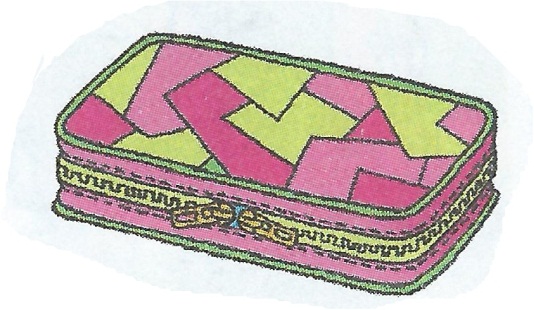 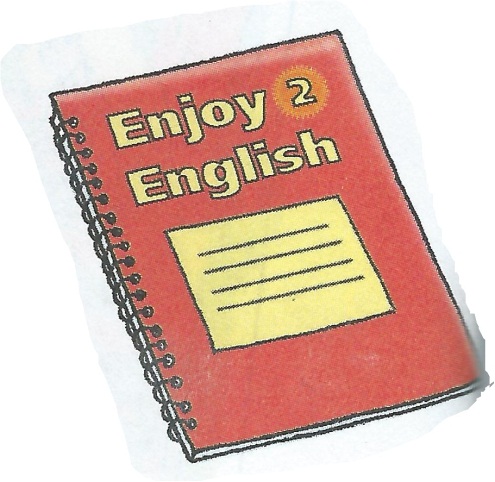 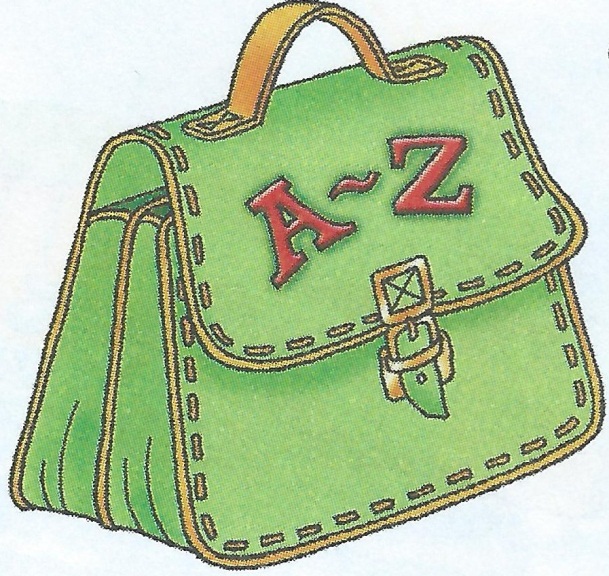 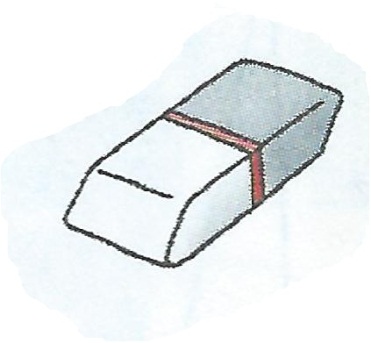 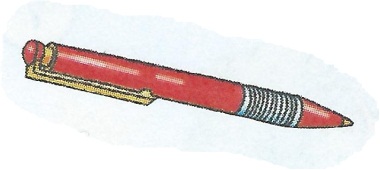 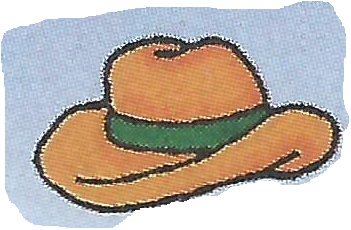 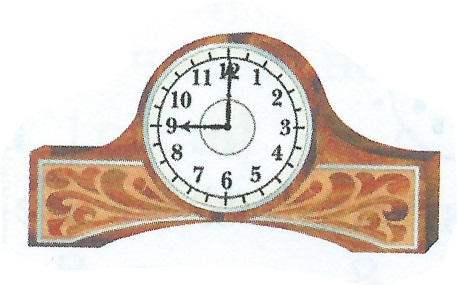 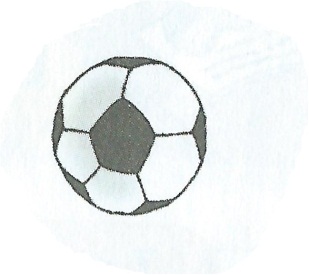 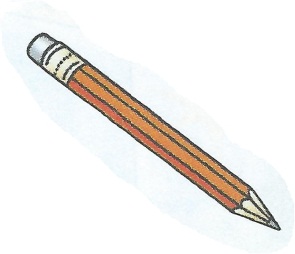 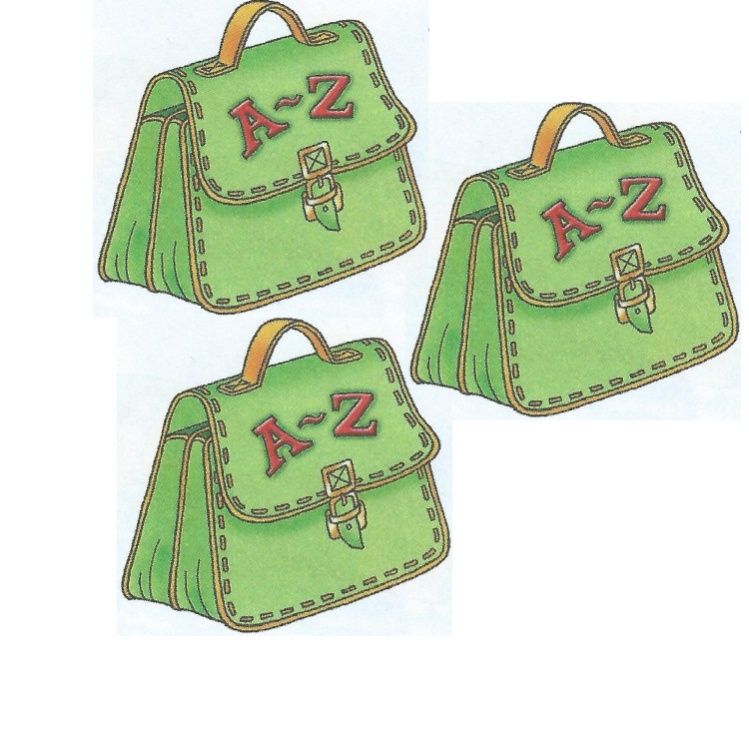 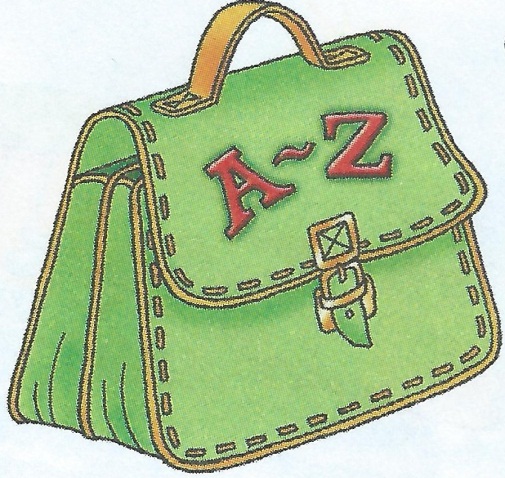 3
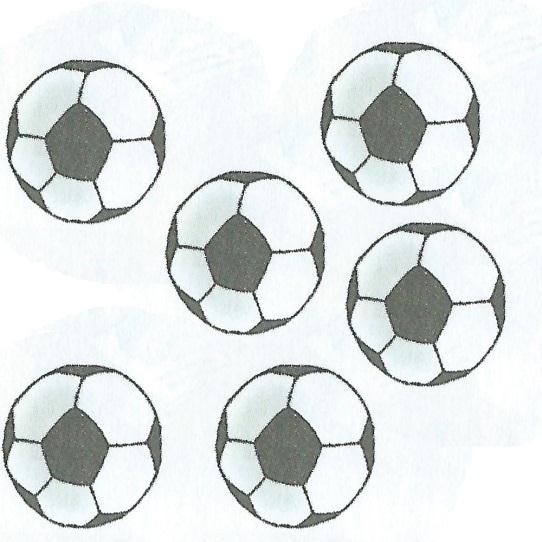 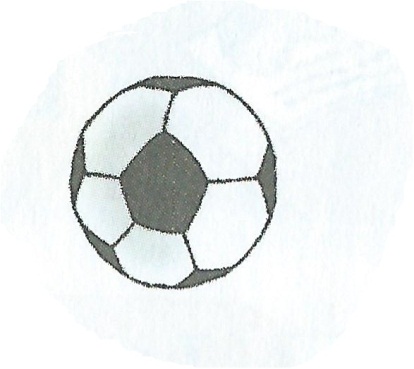 6
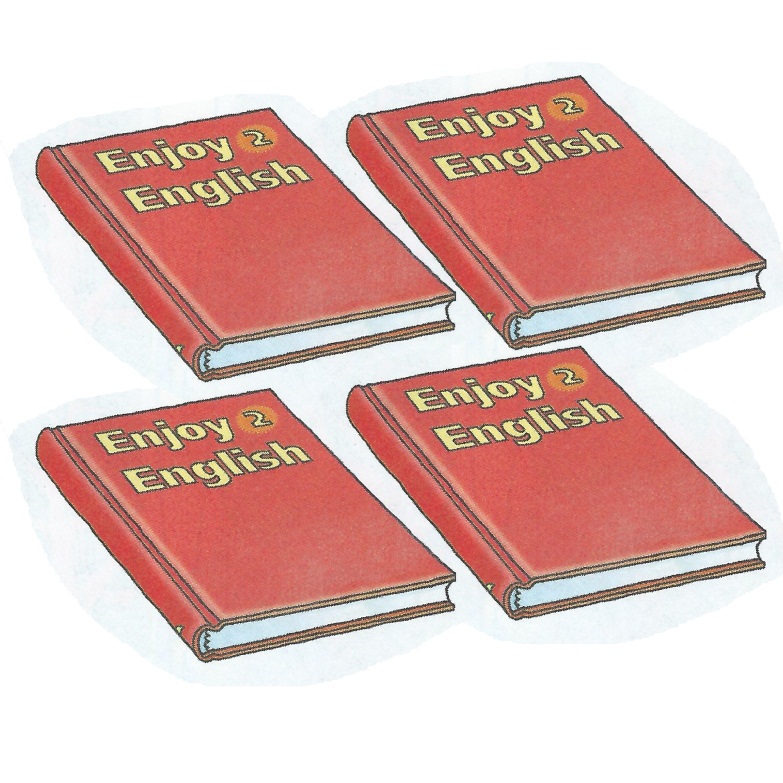 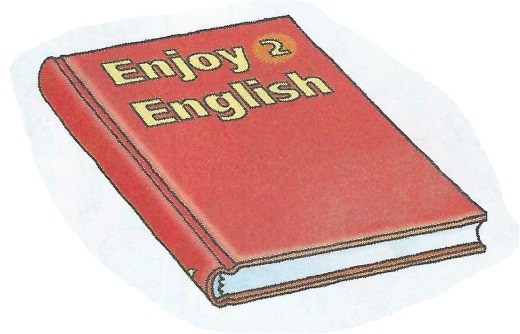 4
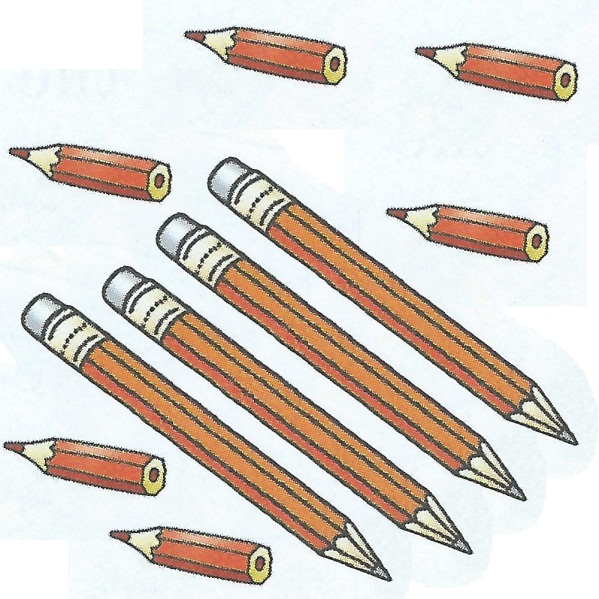 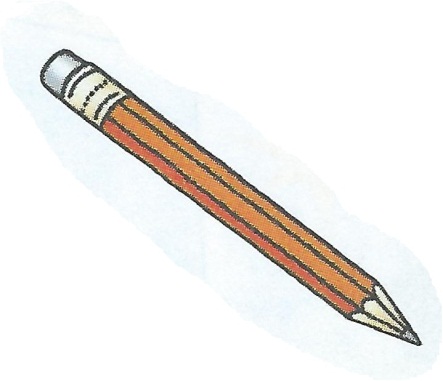 10
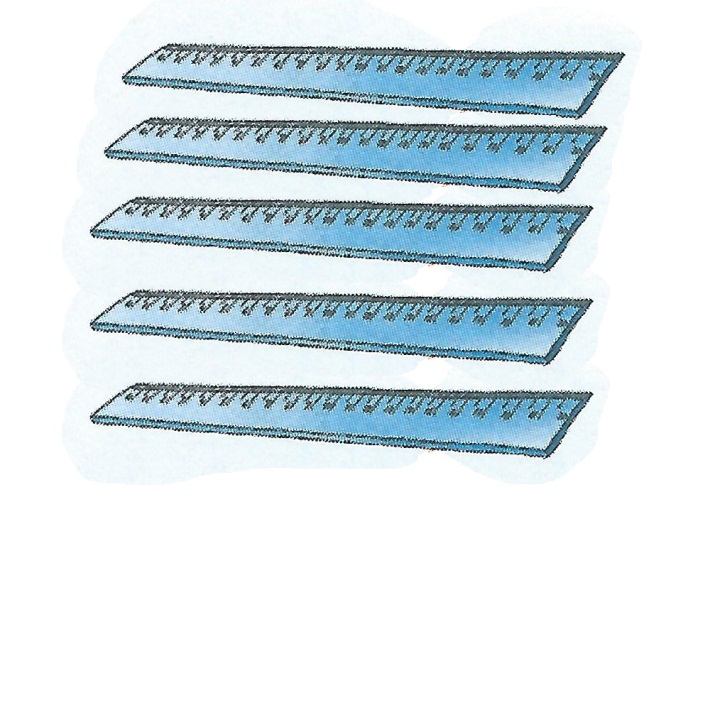 5
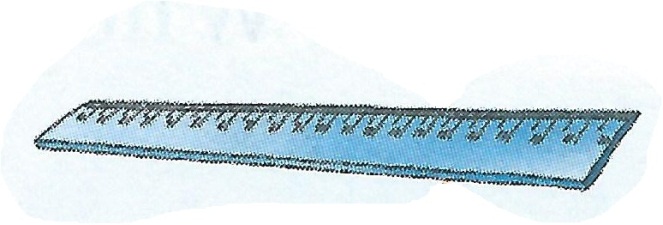 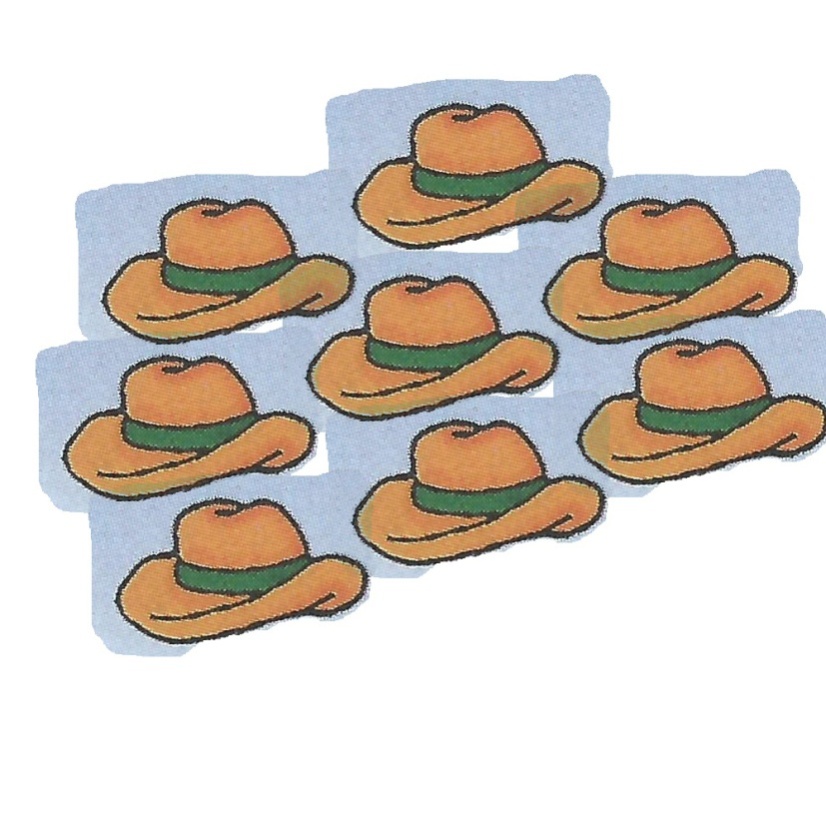 8
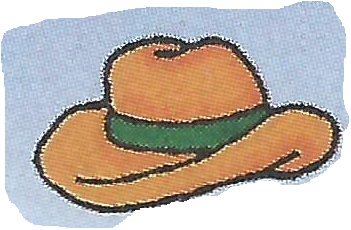 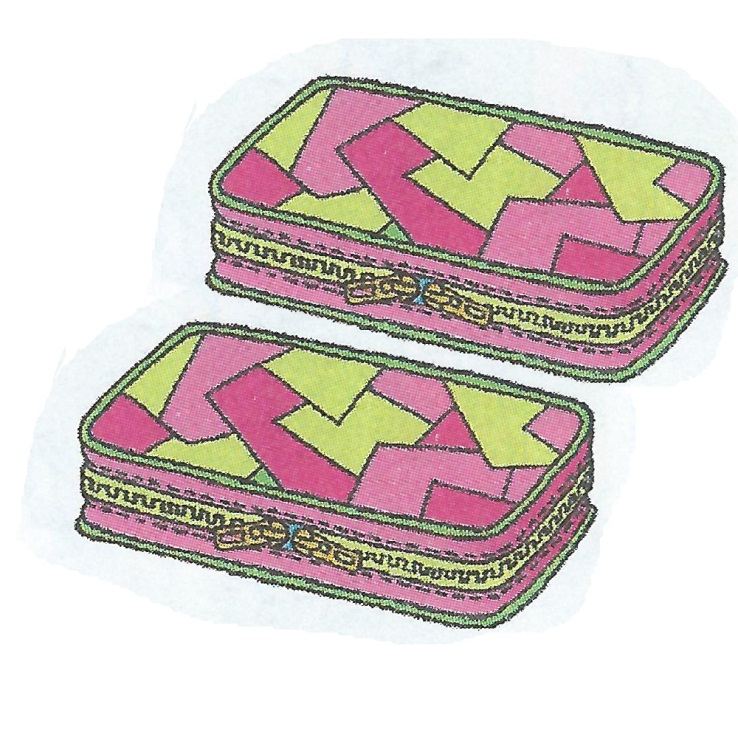 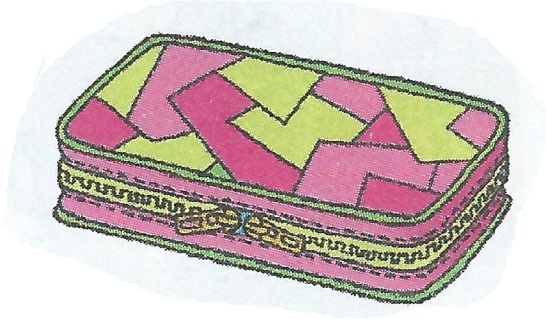 2
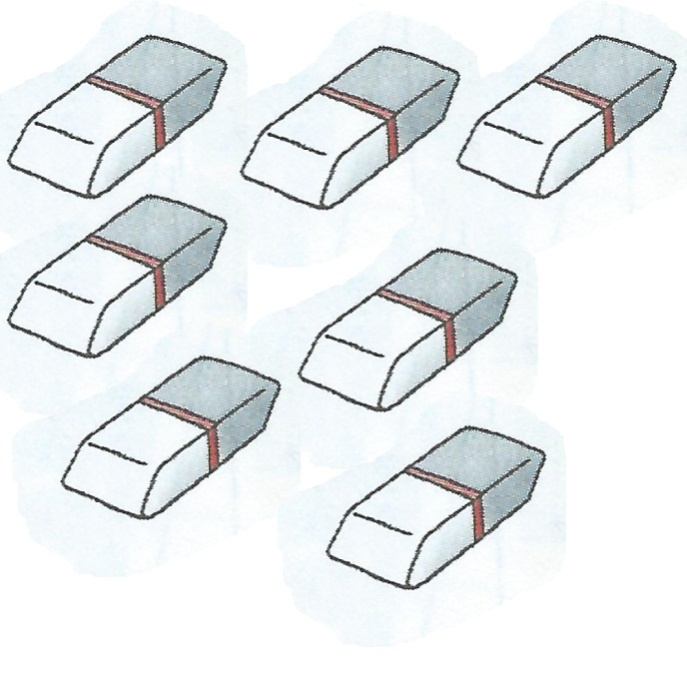 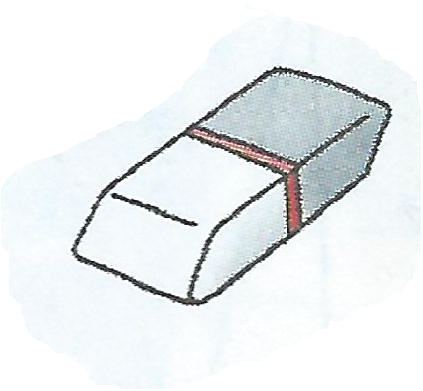 7
смелый
brave
-
fat
толстый
-
большой
big
-
smart
умный
-
good
хороший
-
скромный
shy
-
pretty
миленький
-
crazy
сумасшедший
-
strong
сильный
-
I am a …
My name is …
I can … and …
I live …
Ресурс: УМК «Английский с удовольствием/ Enjoy English» для 2 класса - Обнинск: Титул, 2010).